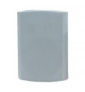 PMW-60T
Wall Mount Speaker
임피던스 탭 조절을 통해 임피던스 선택 가능
4/5/6 인치 스피커 유닛 내장
재질: MDF
정격 출력 : 60W
주파수 특성 : 40Hz-20kHz 
임피던스 : 166Ω / 330Ω / 660㏀ / 8Ω 
감도 (1W/1m) : 92dB
외형 규격(W x H x D) : 215x 295 x 195mm 
무게 : 4.5kg